ОБМЕН ВЕЩЕСТВ И ЭНЕРГИИ
Обмен веществ (метаболизм) – характерный приз-нак жизни, который обеспечивает непрерывное образование, обновление, разрушение клеточных структур, синтез и распад различных химических соединений. Включает в себя два процесса:
Анаболизм (ассимиляция) – усвоение организмом питательных веществ, в результате которого они становятся частью биологических структур или от-кладываются в виде депо (сопровождается ростом и увеличением массы тела).
Катаболизм (диссимиляция) – образование в орга-низме из сложных веществ более простых веществ с использованием их преимущественно для энер-гетических целей (сопровождается ↓ массы тела).
Параметры обмена веществ в клетках. 

В живой клетке полезно выделить три основных уровня метаболической активности:
    Уровень активного обмена – интенсивность обменных процессов в активно функционирующей клетке.
    Уровень готовности – интенсивность метабо-лизма, которую неактивная в данный момент клет-ка должна поддерживать для того, чтобы сохра-нять способность к немедленному и неограничен-ному функционированию (например, поддержа-ние разности концентраций ионов натрия и калия).
Уровень поддержания – минимальная интен-сивность метаболизма, достаточная для сохране-ния клеточной структуры. Если эта потребность не удовлетворяется, происходят необратимые нарушения и клетка погибает.
 Нарушения метаболизма могут быть вызваны различными причинами, например, уменьшени-ем доставки кислорода или скорости кровотока, либо отравлением, побочным действием лекар-ственных препаратов или их передозировкой.
Уровень обмена веществ для организма в целом имеет иное значение, нежели для отдельного ор-гана. Так, например, если в дыхательной муску-латуре или сердечной мышце метаболизм сни-зится до уровня готовности, эти органы окажутся неактивными. В результате погибнут все клетки, поскольку организм как целое не может выжить при бездействии дыхательных мышц и сердца. Прекращение доставки энергии не вызывает немедленного нарушения клеточной активности, поскольку в клетках имеются некоторые энерге-тические резервы.
Однако, продолжительность времени, в течении которого клетки могут сохранять свою функцио-нальную активность в полном объеме неодинако-ва. Если органом, лишенным притока энергии оказался головной мозг ( в результате полной ишемии), то примерно через 10 секунд наступает потеря сознания, а через 3-8 минут в нервных клетках возникают необратимые изменения. Если ишемии подвергается скелетная мышца, находя-щаяся в состоянии покоя, интенсивность проте-кающих в ней обменных процессов не становится ниже уровня поддержания на протяжении 1-2 ча-сов.
Энергетический баланс организма 
(1 ккал – 4,19 кДж). Энергетический баланс орга-низма – это состояние равновесия между его энер-гетическими затратами и энергетической ценнос-тью потребляемой пищи. Энергетические затраты осуществляются на основной обмен и более высо-кий уровень физиологической активности орга-низма (физическую и психоэмоциональную актив-ность, термогенез, рост, беременность, лактацию ).
       Основной обмен – это минимальный уровень энергозатрат организма, который определяется при стандартных условиях: утром, в покое, лежа, натощак, при температуре комфорта (≈ 20 ºС).
Физиологическое значение – поддержание минималь-но необходимого для жизни клеток уровня окислите-льных процессов и деятельности постоянно работаю-щих органов и систем (сердце, почки, дыхательные мышцы, тонус сосудов и др.). Величина основного об-мена составляет в среднем примерно 1700 ккал/сутки (почти половина затрачивается на функции печени и головного мозга).   На величину основного обмена влияют: размеры тела, соотношение мышечной массы и жировых депо, пол (у женщин ниже, чем у мужчин), гормоны щитовидной железы и адреналин (при ти-реотоксикозе основной обмен повышается, при гипо-тиреозе снижается), климатические условия (у жите-лей тропиков меньше, чем у жителей Арктики), прием белковой пищи (↑ секрецию тиреоидных гормонов).
Рабочий обмен  – учитывает особенности профессии. 
Умственный труд  2400-2700 ккал/сутки. 
Легкий физический труд  2800-3000 ккал/сутки. Физический труд средней тяжести  3100-3300 ккал/сутки. 
Тяжелый физический труд 3400-3800 ккал/сутки.  Очень тяжелый физический труд  3900-4300 ккал/сутки.
Важнейшим показателем баланса энергии являет-ся масса тела, которая должна соответствовать воз-расту, росту и функциональному состоянию (например, беременности). Массу тела у взрослых с 20 до 60 лет можно оценить, вычислив по индек-су массы тела Кетле = масса тела (кг)/рост (м²). 
В норме ИМТ равен 18,5-25,0 и прямо коррелирует с количеством жира в организме. Более высокие показатели свидетельствуют об ожирении, более низкие – об энергетической недостаточности и риске для здоровья.
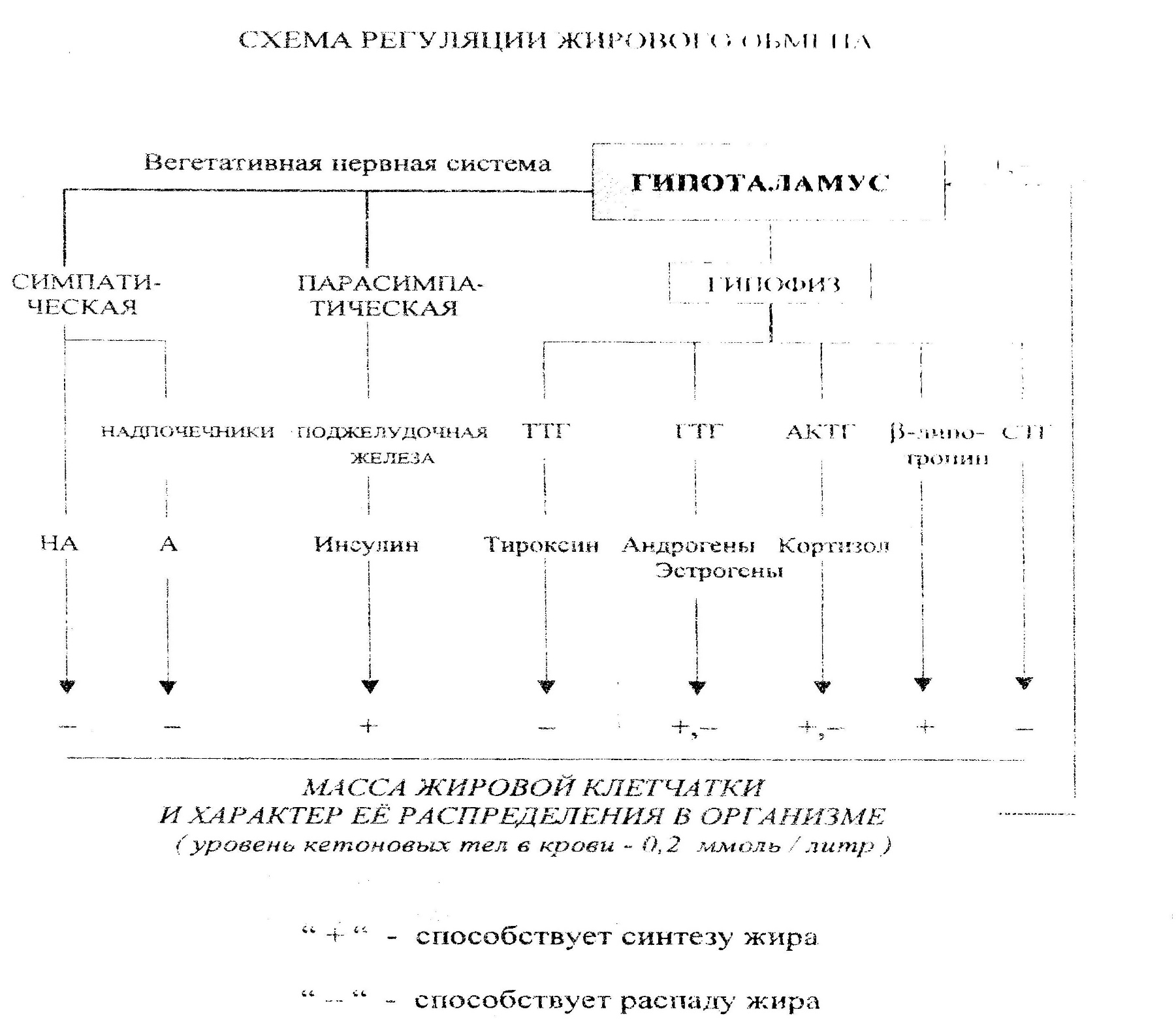 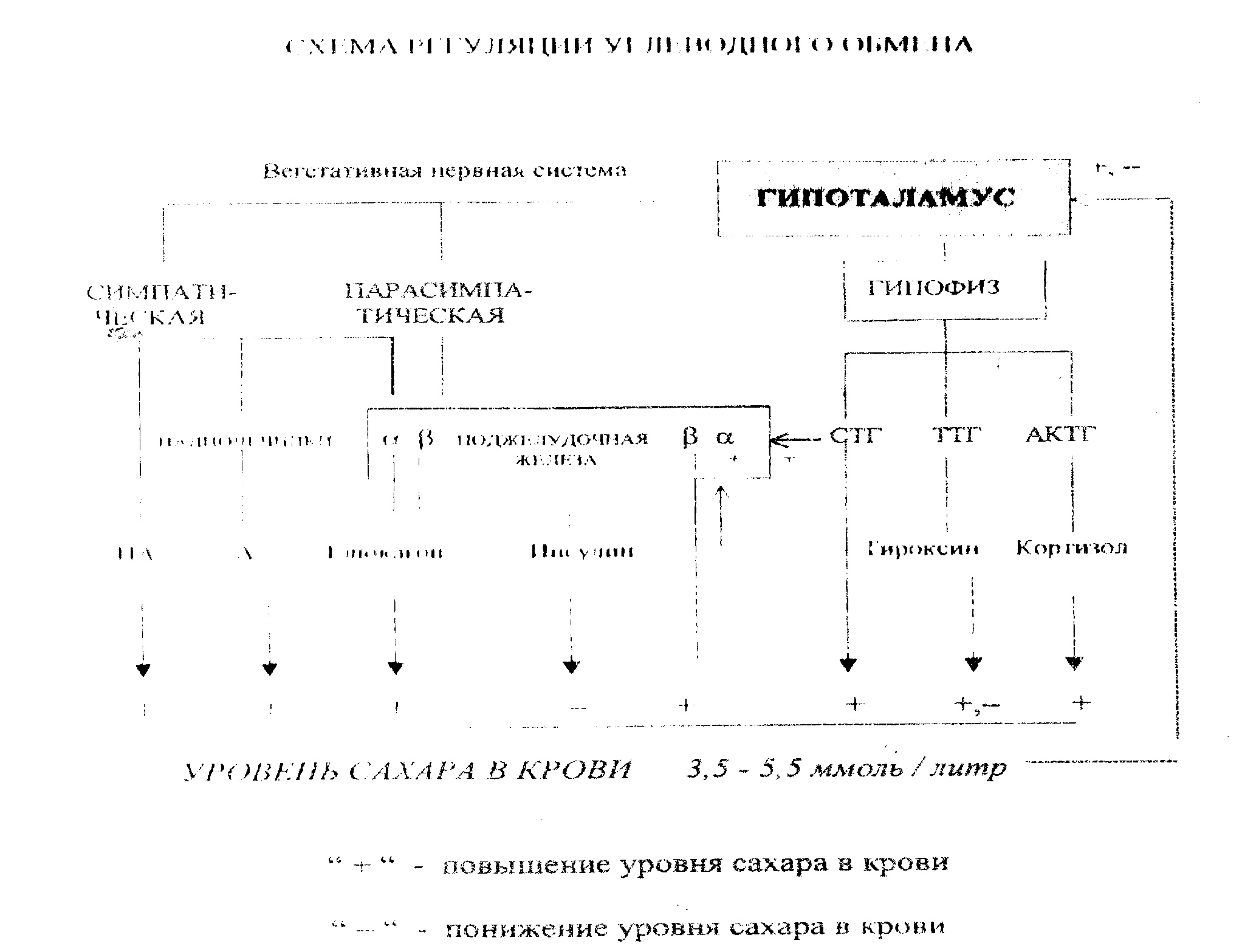 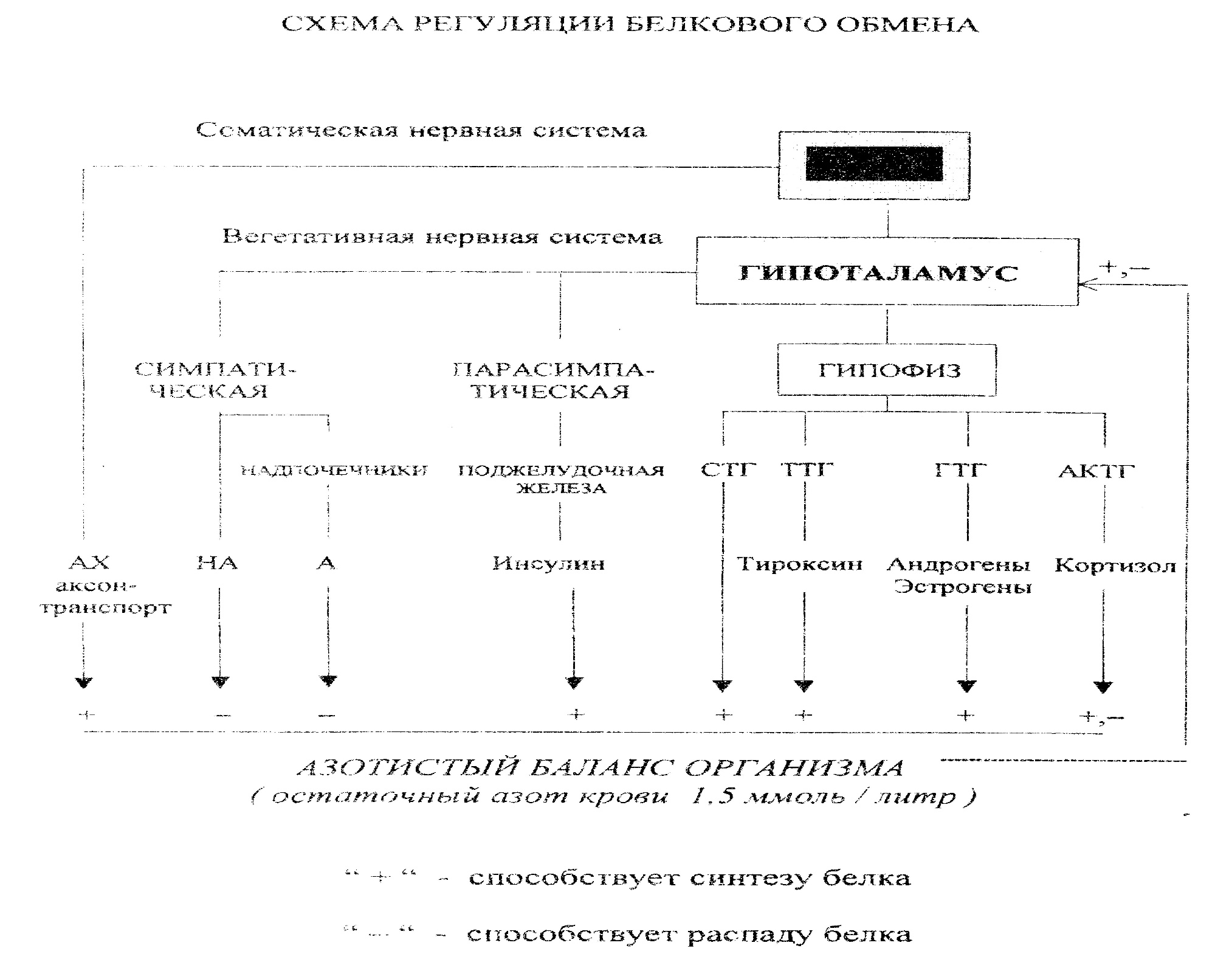 ТЕРМОРЕГУЛЯЦИЯ
Живой организм продуцирует тепло, которое идет на нагревание тела. Удельная теплоемкость тела человека (количество тепла, необходимое для нагревания ткани на 1°С) равна в среднем 0,83 ккал/кг на 1 градус (для воды — 1 ккал/кг на градус). Чтобы повысить температуру тела человека массой 70 кг на 10, следует затратить 58,1 ккал (0,83x70). В среднем человек массой 70 кг в условиях покоя выделяет около 72 ккал/час. Следовательно, если бы не было второго процесса -теплоотдачи, то ежечасно ткани человека нагревались бы на 1,24 градуса (72:58,1). Однако такого не происходит, так как в норме в условиях покоя скорость продукции тепла равна скорости ее потери. Это носит название теплового баланса, в основе которого лежат процессы регуляции теплопродукции и теплоотдачи. Всё вместе это называется терморегуляция.
ПОЙКИЛОТЕРМИЯ, ГЕТЕРОТЕРМИЯ, ГОМОЙОТЕРМИЯ
В эволюции системы терморегуляции имеется ниж-няя ступень, на которой температура тела животного зависит в основном от температуры среды: когда она уменьшается, температура тела тоже падает и наоборот. Такое состояние температуры тела получило название пойкилотермия, а животные – пойкилотермные. Типичным представителем пойкилотермных, или холоднокровных, является лягушка. Зимой температура тела лягушки приближается к нулю. В этом состоянии она все же способна совершать прыжки в длину, но не более 12-15 см. Летом температура тела ее достигает 20—25°С, а прыгать она может значительно дальше - до 1 м. Обычно в условиях низкой темп - ры пойкилотермные животные впадают в состояние анабиоза.
Существуют микроорганизмы, для которых оптимум температуры среды варьирует от 0°С до минус 60°С, например, микробы, живущие в толще льда, или, наоборот, микроорганизмы, выдерживающие температуру среды от +70°С до + 120°С, например, микробы горячих источников.
   Ряд животных, например, летучая мышь, гры-зуны, некоторые виды птиц, к примеру, колибри, относится к группе гетеротермных организмов: при одних условиях они пойкилотермные организмы, при других — гомойотермные.
Млекопитающие относятся к гомойотермным организмам (теплокровным), у которых имеет место изотермия, или постоянство температуры организма. Однако изотермия имеет относительный характер: температура тканей, расположенных не глубже 3 см от поверхности тела (кожа, подкожная клетчатка, поверхностные мышцы), или оболочки, во многом зависит от внешней температуры, в то время как «ядро» тела, т. е. ЦНС, внутренние органы, скелетные мышцы, расположенные глубже 3 см, имеют сравнительно постоянную температуру, независимо от температуры окружающей среды. Таким образом, теплокровные имеют пойкилотермную оболочку и гомойотермную «сердцевину», или «ядро».
У человека средняя температура мозга, крови, внутренних органов приближается к 37°С. Физиологический предел  колебаний этой температуры составляет 1,5°С. Изменение температуры крови и внутренних органов у человека на 2- 2,5°С от среднего уровня сопровождается нарушением физиологических функций, а температура тела выше 43°С практически несовместима с жизнью человека.
ТЕРМОМЕТРИЯ 
ТЕМПЕРАТУРА ТЕЛА ЧЕЛОВЕКА
Термометрия - замер температуры в соответствующих точках тела, проводится различными способами. Наиболее распространенный - использование медицинских  термометров. Широко применяются в стационарах и научных исследованиях электротермометры, которые содержат термощупы различной конструкции, что позволяет замерять температуру в различных участках тела; их термочувствительным звеном является терморезистор, который, однако, не обладает высокой чувствительностью.
В целях диагностики различных заболеваний и патологических процессов в последние годы внедряется метод томографии. Он заключается в регистрации инфракрасного излучения от поверхности тела человека: бесконтактным способом — с помощью термографов, или контактным способом — за счет прикладывания к поверхности тела в исследуемой области пленки или пасты с жидкокристаллическим соединением. В норме каждая область поверхности тела дает характерную термографическую картину.
Температура разных участков ядра, или тела (это синонимы), различна. Например, в печени - около 37,8-38°С, в мозге  36,9-37,8°С. Лучше всего температуру ядра отражает температура крови в правых отделах сердца, куда «сливается» кровь от многих участков тела. Для определения температуры в «правом» сердце через вены вводится катетер с термодатчиком. В покое температура крови в «правом» сердце равна 36,6-37°С. В целом, температура ядра тела человека составляет 37°С.
Температура кожи человека в разных местах колеблется от 24,4°С до 34,4°С. Самая низкая в пальцах ног, самая высокая  в подмышеч-ной впадине. На коже пальцев ног обычно температура 24,4°С. Если человек купается в прохладной воде, то она снижается до 16°С, причем без каких-либо неприятных ощуще-ний. Для определения среднего значения температуры кожи (оболочки) обычно замеряют температуру в 7 стандартных участках.
Существуют циркадные, т. е. околосуточные колебания температуры тела -  амплитуда колебаний достигает 1°С. Температура тела минимальна в предутренние часы (3-4 часа), а максимальна - в дневное время. Эти сдвиги отражают колебание уровня регулирования, т. е. связаны с изменением в деятельности ЦНС. В условиях путешествия, связанного с пересечением земных меридианов, требуется 1—2 недели, для того, чтобы температурный ритм пришел в соответствие с тем жизненным укладом, который определяется новым местным временем.
У женщин в связи с функционированием желтого тела в лютеиновую фазу менструального цикла температура ядра примерно на 0,5°С выше, чем в фолликулиновую фазу цикла.
  Известно явление асимметрии аксилярной температуры. Она встречается примерно в 54% случаев, причем в левой подмышечной впадине температура несколько выше, чем в правой. Асимметрия может наблюдаться и на других участках кожи. Превышение асимметрии на 0,5° свидетельствует о патологии.
Температура ядра (тела) определяется двумя потоками - теплообразованием (теплопродукцией) и теплоотдачей (тепловыделением). При термонейтральной, или комфортной зоне (при 27—32°С), существует баланс между теплопродукцией и теплоотдачей. Например, в условиях физиологического покоя в организме проду-цируется около 1,18 ккал/минуту (или около 70 ккал в час) и такое же количество тепла отдается в окружающую среду. При низкой температуре среды, несмотря на механизм защиты, возрастает потеря тепла организмом.
В этих условиях для сохранения температуры тела организм должен эквивалентно повысить теплопродукцию. Таким образом, возникает новый уровень теплового баланса. Например, при температуре воздуха 10°С теплоотдача достигает 120 ккал/час (в условиях ком-форта - 70 ккал/час), поэтому для поддержания температуры тела на постоянном уровне теплопродукция тоже должна возрастать до 120 ккал/час.
При высокой температуре окружающей среды, например, при 40°С, отдача тепла значительно уменьшается, например, до 40 ккал/час (вместо 70 ккал/час в условиях комфортной среды). Для поддержания постоянства температуры тела теплопродукция тоже должна снизиться примерно до 40 ккал/час. Устанавливается новый уровень теплового баланса, который и обеспечивает поддержание температуры тела. Из приведенных примеров следует, что ведущим фактором, определяющим уровень теплового баланса, является температура окружающей среды.
Учитывая, что продукция тепла меняется в зависимости от вида физической активности человека, а величина теплоотдачи во многом зависит от температуры окружающей среды, необходимы механизмы регуляции теплопродукции и теплоотдачи. Они осуществляются с участием специализированных структур мозга, объединенных в центр терморегуляции. Принцип регулирования заключается в том, что управляющее устройство (центр терморегуляции) получает информацию от терморецепторов.
На основании этой информации оно вырабатывает такие команды, благодаря кото-рым деятельность объектов управления (рабочие структуры, определяющие интенсивность теплопродукции и теплоотдачи) изменяется так, что возникает новый уровень теплового баланса, в результате которого температура тела сохраняется на постоянном уровне.
Система терморегуляции может работать в режиме слежения или по принципу рас-согласования -  изменилась температура крови, изменяется деятельность объектов управления. Однако в системе терморегуляции предусмотрен и более мягкий способ поддержания постоянства температуры тела, который основан на принципе регуляции по возмущению: улавливается изменение температуры среды, и не дожидаясь, когда она отразится на температуре крови, в системе возникают команды, меняющие работу объектов управления таким образом, что температура крови сохраняется постоянной.
Кроме того, система терморегуляции может функционировать и в режиме управления по прогнозированию,  человек еще только собирается выйти на зимнюю улицу, а у него уже возрастает продукция тепла, необходимого для компенсации тепло потерь, которые произойдут у человека на улице в условиях низкой температуры.
ФИЗИОЛОГИЯ ТЕРМОРЕЦЕПТОРОВ
Терморецепторы расположены на различных участках кожи, во внутренних органах (в желудке, кишечнике, матке, мочевом пузыре), в дыхательных путях, сли-зистых, роговице глаза, скелетных мышцах, кровеносных сосудах, в том числе в артериях, аортальной и каротидной зонах, во многих крупных венах, а также в коре больших полушарий, спинном мозге, ретикулярной формации, среднем мозге, гипоталамусе.
Полагают, что терморецепторы ЦНС — это, скорее всего, нейроны, которые одновременно выполняют роль рецепторов и роль афферентного нейрона. Наиболее полно изучены терморецепторы кожи. Больше всего терморецепторов на коже головы (лицо) и шеи. В среднем на 1 мм2 поверхности кожи приходится 1 терморецептор. Кожные терморецепторы делятся на холодовые и тепловые.
Информация от кожных рецепторов идет в ЦНС по афферентным волокнам группы А-дельта и по волокнам группы С, в ЦНС она доходит с разной скоростью. Вероятнее всего, что импульсы от хо-лодовых рецепторов идут по волокнам А-дельта. Импульсация от кожных рецепторов поступает в спинной мозг, где расположены вторые нейроны, дающие начало спиноталамическому пути, кото-рый заканчивается в вентро-базальных ядрах та-ламуса, откуда часть информации поступает в сенсомоторную зону коры больших полушарий, а часть - в гипоталамические центры терморегуля-ции.
Высшие отделы ЦНС (кора и лимбическая система) обеспечивают формирование тепло-ощущения. Ощущение комфорта строится на потоке импульсации от терморецепторов оболочки (в основном - кожи). 
Поэтому организм можно «обмануть» - если в условиях высокой температуры охлаждать тело прохладной водой, как это бывает при летнем купании в зной, то создается ощущение температурного комфорта.
ЦЕНТРЫ ТЕРМОРЕГУЛЯЦИИ

    Терморегуляция в основном осуществляется с участием ЦНС, хотя возможны и некоторые процессы терморегуляции без ЦНС. Так, известно, что кровеносные сосуды кожи могут сами по себе реагировать на холод: за счет термочувствительности ГМК к холоду происходит релаксация гладких мышц, поэтому на холоде вначале происходит рефлекторный спазм, что сопровождается болевым ощущением, а потом сосуд расширяется за счет прямого воздействия холода на ГМК. Таким образом, сочетание двух механизмов регуляции дает возможность, с одной стороны, сохранить тепло, а с другой — не позволить тканям испытывать кислородное голодание.
Центры терморегуляции представляют собой в широком смысле совокупность нейронов, участвующих в терморегуляции. Они обнаружены в различных областях ЦНС, в том числе — в коре больших полушарий, лимбической системе (амигдалярный комплекс, гиппокамп), таламусе, гипоталамусе, среднем, продолговатом и спинном мозге. Каждый отдел мозга выполняет свои задачи. В частности, кора, лимбическая система и таламус обеспечивают контроль за деятельностью гипоталамических центров и спинномозговых структур,
формируя адекватное поведение человека в различных температурных условиях среды (рабочая поза, одежда, произвольная дви-гательная активность) и ощущения тепла, холода или комфорта. С помощью коры больших полушарий осуществляется забла-говременная (досрочная) терморегуляция — формируются условные рефлексы. Например, у человека, собирающегося вый-ти на улицу зимой, заблаговременно воз-растает теплопродукция.
В терморегуляции участвуют симпатическая и соматическая нервные системы. Симпатическая система регулирует процессы теплопродукции (гликогенолиз, липолиз), процессы теплоотдачи (потоотделение, теплоотдачу путем теплоизлучения, теплопроведения и конвекции  за счет изменения тонуса кожных сосудов). Соматическая система регулирует тоническое напряжение, произвольную и непроизвольную фазную активность скелетных мышц, т. е. процессы сократительного термогенеза.
Основную роль в терморегуляции играет гипоталамус. В нем различают скопления нейронов, регулирующих теплоотдачу (центр теплоотдачи) и теплопродукцию.
    Впервые существование таких центров в гипоталамусе обнаружил К. Бернар. Он производил «тепловой укол» (механически раздражал гипоталамус животного), после чего повышалась температура тела.
Животные с разрушенными ядрами преоптической области гипоталамуса плохо переносят высокие температуры окружающей среды. Раздражение электрическим током этих структур приводит к расширению сосудов кожи, потоотделению, появлению тепловой одышки. Это скопление ядер (паравентрикулярных, супраоптических, супрахиазматических) и получило название «центра теплоотдачи». При разрушении нейронов задних отделов гипоталамуса животное плохо переносит холод. Электростимуляция этой области вызывает повышение температуры тела, мышечную дрожь, увеличение липолиза, гликогенолиза.
Полагают, что эти нейроны, в основном, концентрируются в области вентромедиального и дорсомедиального ядер гипоталамуса. Скопление этих ядер получило название «центра теплопродукции».
 Разрушение центров терморегуляции превращает гомойотермный организм в пойкилотермный. 
Как устроены и каким образом работают гипоталамические центры терморегуляции? В центрах теплопродукции и теплоотдачи имеются сенсорные, интегрирующие и эфферентные нейроны.
Сенсорные нейроны воспринимают информацию от терморецепторов, расположенных на периферии, а также непосредственно от крови, омывающей нейроны. Сенсорные нейроны делят на два вида: 1) воспринимающие информацию от периферических терморецепторов и 
2) воспринимающие температуру крови. Информация от сенсорных нейронов поступает на интегрирующие нейроны, где происходит суммация всей информации о состоянии температуры ядра и оболочки тела. Затем информация поступает на командные нейроны, в которых происходит сличение текущего значения средней температуры тела с заданным уровнем.
Вопрос о нейронах, которые задают этот уровень (в кибернетике - «установку»), остается открытым. Но, вероятно, такие нейроны есть, и они могут быть расположены в коре, лимбической системе или, что более вероятно, в гипоталамусе. Итак, если в результате сличения выявляется отклонение от заданного уровня, то возбуждаются эфферентные нейроны: в центре теплоотдачи - это нейроны, регулирующие потоотделение, тонус кожных сосудов, объем циркулирующей крови, а в центре теплопродукции  это нейроны, которые регули-руют процесс образования тепла.
Остается пока не ясным, каждый ли центр (теплоотдачи и теплопродукции) занимается «расчетами» и самостоятельно принимает решения, или существует еще какой-то отдельный центр, где совершается этот процесс. 
При возбуждении эфферентных нейронов центра теплоотдачи может уменьшаться тонус сосудов кожи. Это осуществляется за счет воздействия эфферентных нейронов центра теплоотдачи (условно назовем их — нейроны «сосудов кожи») на сосудодвигательный центр, который, в свою очередь, влияет на активность спинномозговых симпатических нейронов, посылающих поток импульсов к гладким мышцам сосудов кожи.
В итоге, при возбуждении гипоталамических нейронов «сосудов кожи» снижается тонус кожных сосудов, возрастает кожный кровоток и увеличивается отдача тепла за счет теплоизлучения, теплопроведения и конвекции. Усиление кожного кровотока способствует также повышению потоотделения (отдачи тепла путем испарения). Если изменение кожного кровотока недостаточно для отдачи тепла, то возбуждаются нейроны, которые приводят к выбросу крови из кровяных депо и, тем самым, — к повышению объема теплопереноса.
Если и этот механизм не способствует нормализации температуры, то возбуждаются эфферентные нейроны центра теплоотдачи, которые возбуждают симпатические нейроны, активирующие потовые железы, эти нейроны гипоталамуса можно условно назвать «поторе-гулирующие нейроны», или нейроны, регулирующие потоотделение. Симпатические нейроны, активирующие потоотделение, располагаются в боковых столбах спинного мозга (Th2—L2), а постганглионарные нейроны локализуются в симпатических ганглиях.
Постганглионарные волокна, идущие к потовым железам, являются холинергическими, их медиатором является ацетилхолин, который повышает активность потовой железы за счет взаимодействия с ее М-холинорецепторами (блокатор — атропин).

Центры теплопродукции. 

    Эфферентные нейроны центра теплопродукции тоже можно условно разделить на несколько типов, каждый из которых включает в действие соответствующий механизм теплопродукции.
а) Одни нейроны при своем возбуждении активи-руют симпатическую систему, в результате чего повышается интенсивность процессов, генерирую-щих энергию (липолиз, гликогенолиз, гликолиз, окислительное фосфорилирование). В частности, симпатические нервы за счет взаимодействия их медиатора (норадреналина) с β-адренорецепто-рами активируют процессы гликогенолиза и гли-колиза в печени, процессы липолиза в буром жи-ре.
 Одновременно, при возбуждении симпатической нервной системы увеличивается секреция гормо-нов мозгового слоя надпочечников — адреналина и норадреналина,
которые повышают продукцию тепла в печени, скелетных мышцах, буром жире, активируя гликогенолиз, гликолиз и липолиз.

б) В гипоталамусе имеются эфферентные нейроны, которые влияют на гипофиз, а через него — на щитовидную железу: возрастает продукция йодосодержащих гормонов (Т3 и Т4), которые, возможно, за счет разобщения процессов окислительного фосфорилирования повышают поток первичной теплоты, т. е. под их влиянием уменьшается аккумуляция энергии в АТФ, а большая часть энергии рассеивается в виде тепла.
в) В гипоталамическом центре теплопродукции имеется также популяция эфферентных нейронов, возбуждение которых приводит к появлению терморегуляционного тонуса (при этом в скелетных мышцах возрастает тонус, благодаря чему, примерно на 40—60% возрастает теплообразование) или возникают фазноподобные сокращения отдельных мышечных волокон, которые получили название «дрожь».
Во всех этих случаях команда от эфферент-ных нейронов гипоталамуса передается, в ко-нечном итоге, на α-мотонейроны. Возможно, что так называемый центральный дрожатель-ный путь представляет собой эфферентный путь, идущий от гипоталамуса к α-мотонейро-нам через промежуточные образования, в частности, через покрышку среднего мозга (тектоспинальный путь) и через красное ядро (руброспинальный тракт). Детали этого пути до сих пор не ясны.
    Итак, общая схема терморегуляции условно выглядит следующим образом:
Схема терморегуляции
Кора. Лимбическая система. Таламус
Гипоталамус
Центры регуляции 
теплоотдачи
Центры регуляции 
теплопродукции
Сосудодвига-
тельные центры
Симпатические
нейроны спин-
ного мозга
Мотонейроны 
спинного мозга
Скелетные
мышцы
Симпатические 
нейроны спинного 
мозга
Гликогенолиз 
в скелетных
 мышцах 
печени
Потовые
железы
Липолиз 
жира
Брадикинин
ГМК сосудов
При усиленной продукции пота возрастает активность калликреина, поэтому увеличивается концентрация в крови брадикинина. Брадикинин способствует потоотде-лению и расширению сосудов кожи.
МЕХАНИЗМЫ ТЕПЛОПРОДУКЦИИ
Источником тепла в организме являются экзотерми-ческие реакции окисления белков, жиров, углеводов, а также гидролиза АТФ. При гидролизе питательных веществ часть освобожденной энергии аккумулируется в АТФ, а часть рассеивается в виде теплоты (первичная теплота). При использовании энергии, аккумулированной в АТФ, часть энергии идет на выполнение полезной работы, часть рассеивается в виде тепла (вторичная теплота). Таким образом, два потока теплоты - первичной и вторичной — являются теплопродукцией. При высокой температуре среды или соприкосновении человека с горячим телом, часть тепла организм может получать извне (экзогенное тепло).
Механизмы теплопродукции

      1. Сократительный термогенез — продукция тепла в результате сокращения скелетных мышц:
а)  произвольная активность локомоторного аппарата;
б)  терморегуляционный тонус;
в)  холодовая мышечная дрожь, или
непроизвольная  ритмическая активность скелетных мышц.
      2. Несократительный термогенез, или недрожательный термогенез (продукция тепла в результате активации гликолиза, гликогенолиза и липолиза):
а)  фосфорилирования;
б)  в печени;
в)  в буром жире;
г)   за счет специфико-динамического действия пищи
СОКРАТИТЕЛЬНЫЙ ТЕРМОГЕНЕЗ
При сокращении мышц возрастает гидролиз АТФ, и поэтому возрастает поток вторичной теплоты, идущей на согревание тела. Произвольная мышечная активность, в основном, возникает под влиянием коры боль-ших полушарий. Опыт человека показывает, что в условиях низкой температуры среды необходимо движение. Поэтому реализуются условно-рефлекторные акты, возрастает произвольная двигательная активность. Чем она выше, тем выше теплопродукция. Возможно повышение ее в 3-5 раз по сравнению с величиной основного обмена.
Обычно при снижении температуры среды и температуры крови первой реакцией является увеличение терморегуляционного тонуса. При повышении тонуса мышц, вызванного переохлаждением, повышается электрическая активность мышц. В среднем, при его появлении, теплопродукция возрастает на 20-45% от исходного уровня. При более значительном переохлаждении терморегуляционный тонус переходит в мышечную холодовую дрожь.
Дрожь, или холодовая мышечная дрожь, представляет собой непроизвольную ритмическую активность поверхностно расположенных мышц, в результате которой теплопродукция возрастает по сравнению с исходным уровнем в 2—3 раза. Обычно вначале возникает дрожь в мышцах головы и шеи, затем — туловища и, наконец, конечностей. Считается, что эффективность теплопродукции при дрожи в 2,5 раза выше, чем при произвольной деятельности.
Напомним, что сигналы от нейронов гипоталамуса идут через «центральный дрожательный путь» (тектум и красное ядро) к альфа-мотонейронам спинного мозга, откуда сигналы идут к соответствующим мышцам, вызывая их активность. Курареподобные вещества (миорелаксанты) за счет блокады Н- холиноре-цепторов блокируют развитие терморегуляционного тонуса и холодовой дрожи. Это используется для создания искусственной гипотермии, а также учитывается при проведении оперативных вмешательств, при которых применяются миорелаксанты.
НЕСОКРАТИТЕЛЬНЫЙ ТЕРМОГЕНЕЗ
Он осуществляется путем повышения процессов окисления и снижения эффективности сопряжения окислительного фосфорилирования. Основным местом продукции тепла являются скелетные мышцы, печень, бурый жир. За счет этого вида термогенеза теплопродукция может возрасти в 3 раза. В скелетных мышцах повышение несократительного термогенеза связано с уменьшением эффективности окислительного фосфорилирования за счет разобщения окисления и фосфорилирования, в печени — в основном, путем активации гликогенолиза и последующего окисления глюкозы.
Бурый жир повышает теплопродукцию за счет липолиза (под влиянием симпатических воз-действий и адреналина). Бурый жир расположен в затылочной области, между лопатками, в сре-достении по ходу крупных сосудов, в подмышеч-ных впадинах. В условиях покоя около 10% тепла образуется в буром жире. При охлаждении роль бурого жира резко повышается. 
Регуляция процессов несократительного термо-генеза осуществляется путем активации симпатической системы и продукции гормонов щитовидной железы (они разобщают окисли-тельное фосфорилирование) и мозгового слоя надпочечников.
МЕХАНИЗМЫ ТЕПЛООТДАЧИ
Основная масса тепла образуется во внутренних органах. Поэтому внутренний поток тепла для удаления из организма должен подойти к коже. Перенос тепла от внутренних органов осуществля-ется за счет теплопроведения (таким способом переносится менее 50% тепла) и конвекции, т. е. тепломасса переноса. Кровь в силу своей высокой теплоемкости является хорошим проводником тепла. Второй поток тепла — это поток, направ-ленный от кожи в среду. Его называют наружным потоком. Рассматривая механизмы теплоотдачи, обычно имеют ввиду именно этот поток.
Отдача тепла в среду осуществляется с помощью 4 основных механизмов: 1) испарения, 2) теплопроведения, 3) теплоизлучения, 
4) конвекции. 
Вклад каждого механизма в теплоотдачу определяется состоянием среды и скоростью продукции тепла в организме. В условиях температурного комфорта основная масса тепла отдается за счет теплопроведения, теплоизлуче-ния и конвекции и лишь 19-20% - с помощью испарения. При высокой температуре среды до 75-90% тепла отдается за счет испарения.
Теплопроведение - это способ отдачи тепла телу, которое непосредственно контактирует с телом человека. Чем ниже температура этого тела, чем выше температурный градиент, тем выше скорость потери тепла за счет этого механизма. Обычно этот способ отдачи тепла ограничен одеждой и воздушной прослойкой, которые являются хорошими изоляторами тепла, а также подкожным жировым слоем. Чем толще этот слой, тем меньше вероятность передачи тепла к холодному телу.
Теплоизлучение — отдача тепла с участков кожи, не прикрытых одеждой. Происходит путем длинноволнового инфракрасного излучения, поэтому такой вид теплоотдачи еще называют радиационной теплоотдачей. В условиях температурного комфорта за счет этого механизма отдается до 60% тепла. Эффективность теплоизлучения зависит от градиента температуры (чем он выше, тем больше тепла отдается), от площади, с которой происходит излучение, от числа объектов, находящихся в среде, которые поглощают инфракрасные лучи.
Конвекция. Воздух, соприкасающийся с кожей, нагревается и поднимается, его место занимает «холодная» порция воздуха и т. д. Таким способом — за счет тепломасса переноса отдается в условиях температурного комфорта до 15% тепла.
Механизмы теплоотдачи при изменении 
температуры окружающей среды
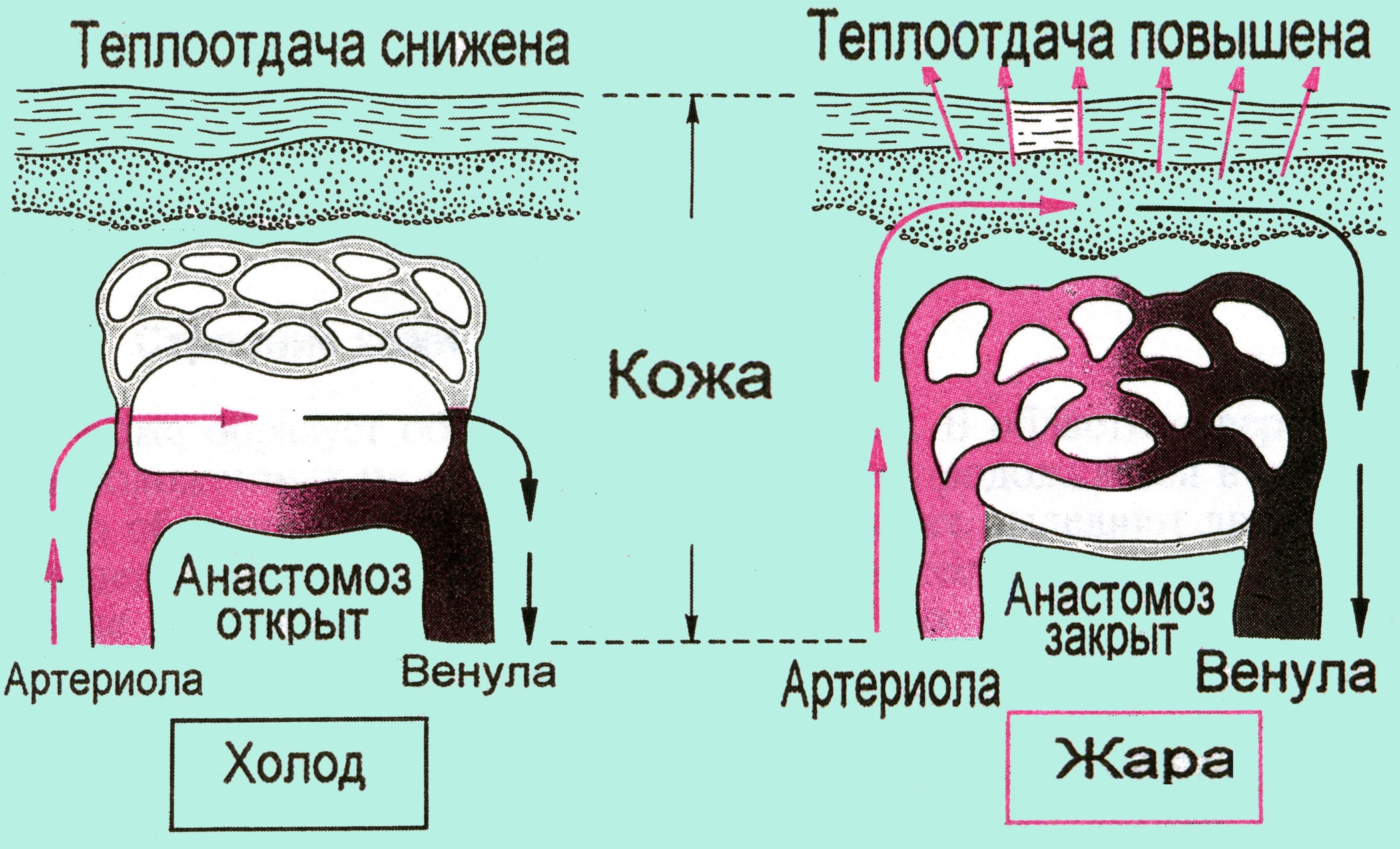 Во всех перечисленных механизмах большую роль играет кожный кровоток: когда его интенсивность возрастает за счет снижения тонуса ГМК артериол и закрытия артериовенозных шунтов — отдача тепла существенно возрастает. Этому также способствует увеличение объема циркулирующей крови. На холоде происходят противоположные процессы — уменьшается кожный кровоток, в том числе за счет прямого переброса артериальной крови из артерий в вены, минуя капилляры, уменьшается ОЦК, меняется и поведенческая реакция:
человек или животное инстинктивно занимает позу «калачиком», т. к. в этом случае площадь отдачи тепла уменьшается на 35%, у животных к этому добавляется и реакция — «гусиная кожа» — подъем волос кожи что повышает ячеистость накожного покрова и снижает возможность отдачи тепла. На долю кистей рук приходится небольшая часть поверхности тела — всего 6%, но их кожей отдается до 60% тепла при помощи механизма сухой теплоотдачи (теплоизлучение, конвекция).
ИСПАРЕНИЕ

Отдача тепла происходит за счет траты энергии на испарение воды. Различают два вида испарения, или перспирации: неощущаемую и ощущаемую перспирацию. Неощущаемая перспирация — это испарение воды со слизистых дыхательных путей и воды, которая просачивается через эпителий кожного покрова. За сутки через дыхательные пути испаряется в норме до 400 мл воды, т. е. отдается 400x0,58 ккал = 232 ккал/сутки.
При необходимости эта величина может быть увеличена за счет так называемой тепловой одышки, которая обусловлена влиянием нейронов центра теплоотдачи на дыхательные нейроны ствола мозга. 
В среднем за сутки через эпидермис просачивается около 240 мл воды. Следовательно, за счет этого отдается 240 х 0,58 ккал = 139 ккал/сутки. Ощущаемая перспирация, или отдача тепла путем испарения пота. В среднем за сутки при комфортной температуре среды выделяется 400—500 мл пота, следовательно, отдается до 300 ккал.